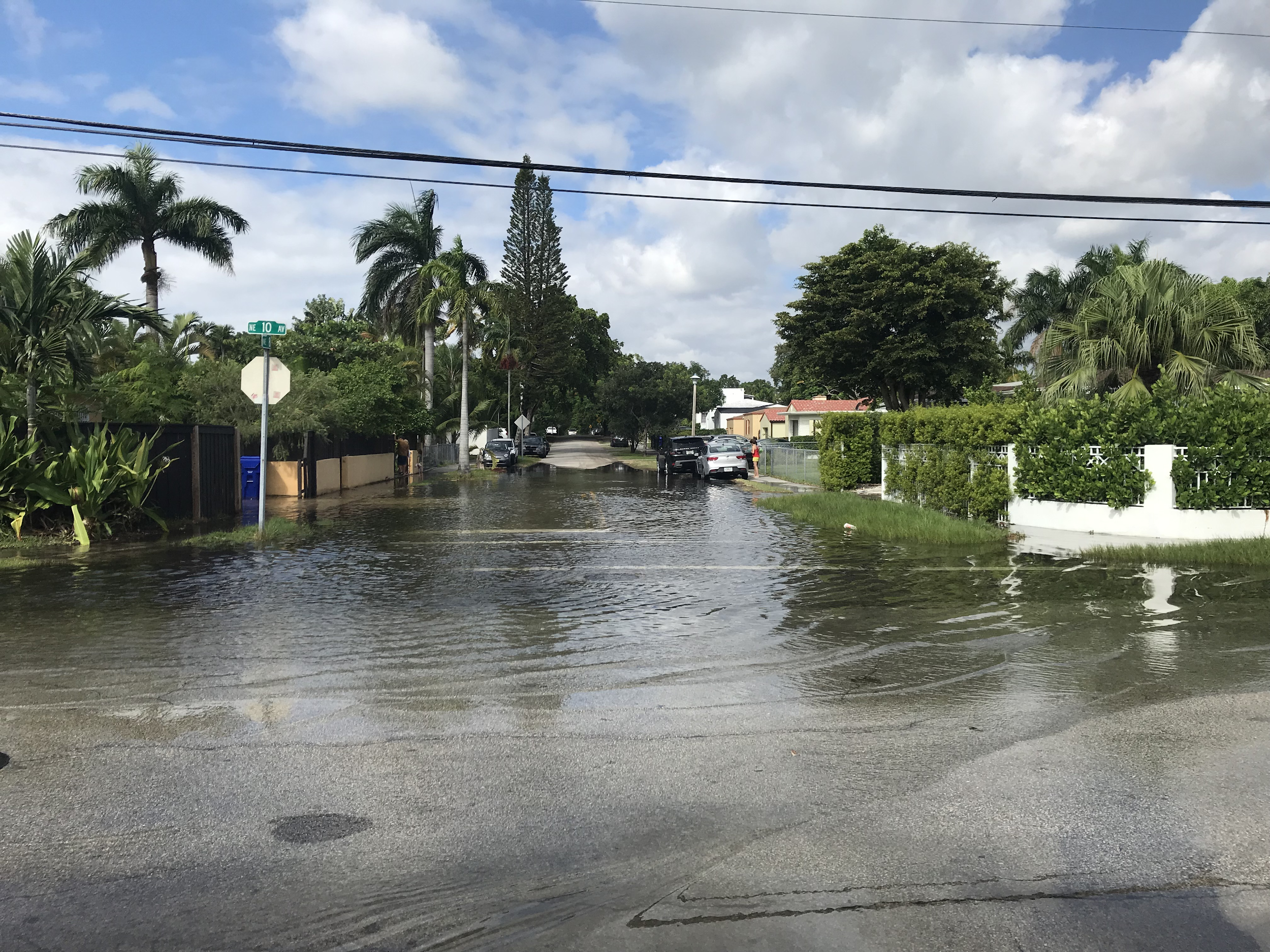 Living with more water: 
exploring a local voluntary home buyout program as an adaptation strategy
Monica Gregory, MPA
Resilience Programs CoordinatorOffice of Resilience - Miami-Dade County
What’s the issue?
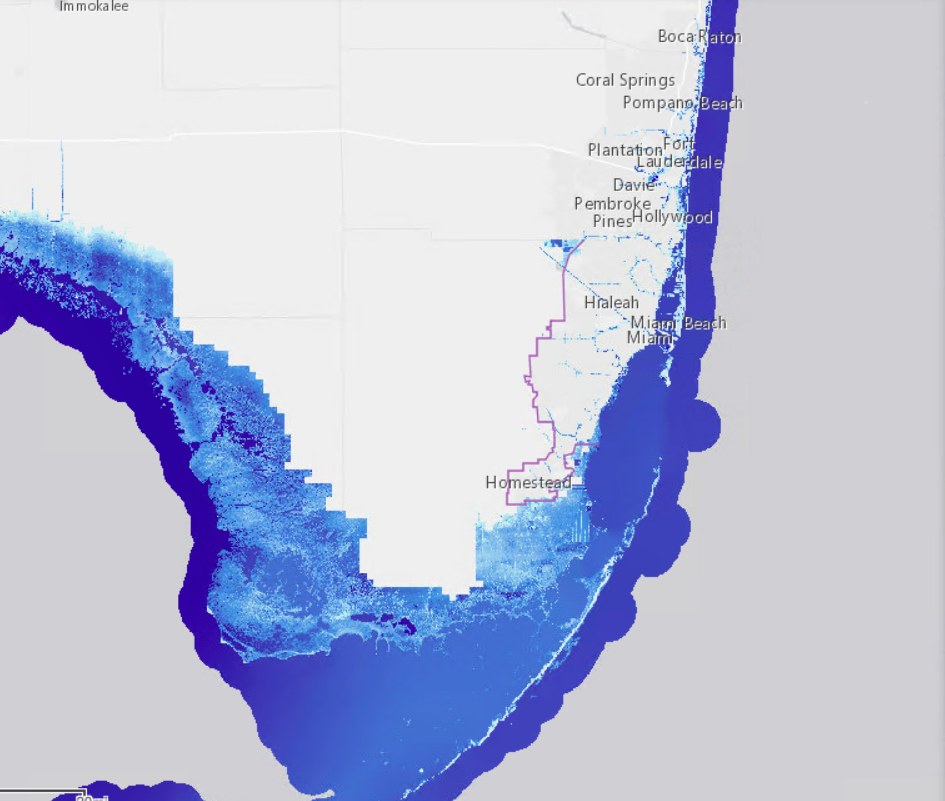 71,702
housing units exposed*




*using a national bathtub model found from Climate Central. More information found here.
Under a three-foot rise in sea level 
(predicted to occur by 2070)
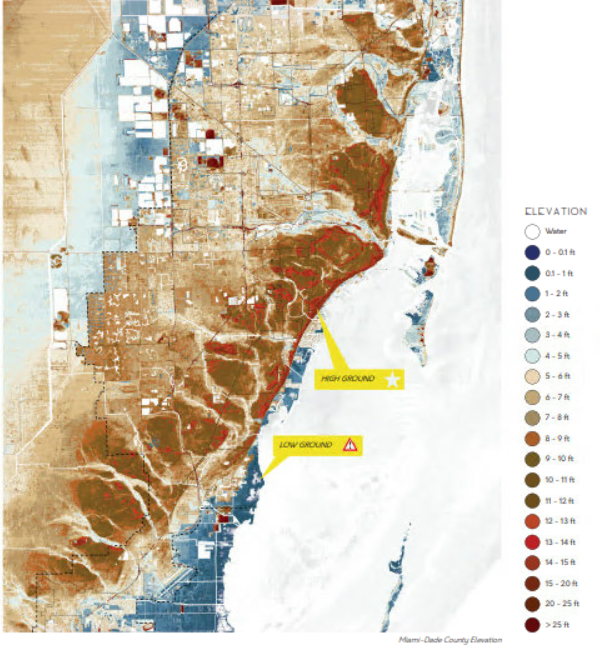 What’s the intersection between affordable housing & sea level rise?
Potential loss of housing stock
Additional pressures in areas with naturally occurring affordable housing 
Many options to adapt (short-, medium-, & long-term)












Major issues to explore
Paired policies 
Funding
Redevelopment vs. open space
Elevate Buildings
Flood-proof
Elevate
Critical Equipment
Voluntary Buy-Outs
Elevate on Fill
Case Study :Unincorporated Miami-Dade 
(Little River)
What did I learn so far?
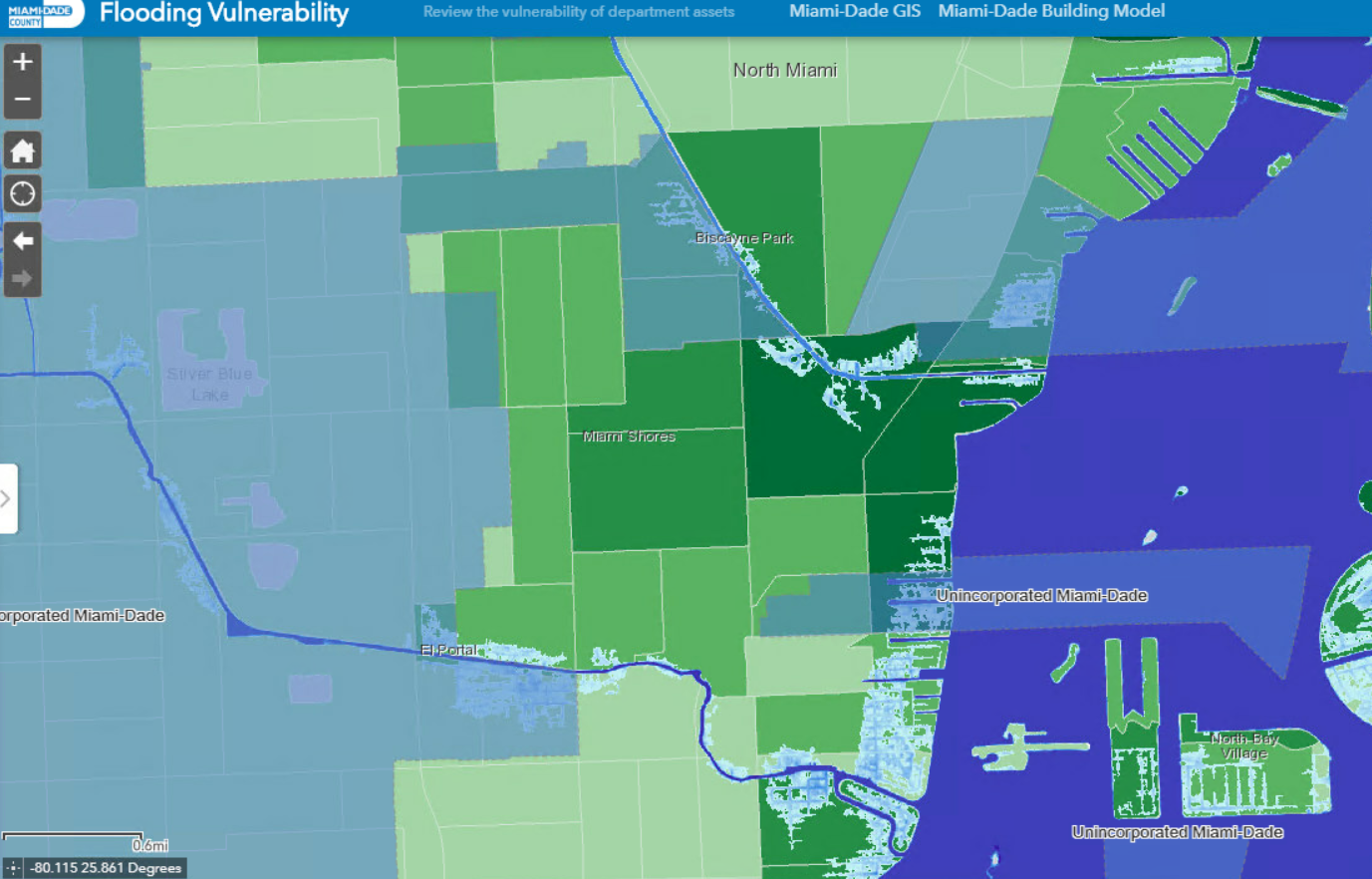 Legend
= UMSA
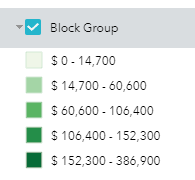 = Average household income
Pockets of flood-prone areas in UMSA

Varied average household incomes

Household awareness and interest levels may vary
3 ft of sea rise
Next steps?
Listen first
Support community conversations about voluntary buyouts in Little River 
Partner with trusted groups
Local needs and interest
Benefits and trade-offs
Needed policies
Learn from others
Compile costs, criteria for existing voluntary buyout programs in other counties and cities
Outline potential criteria
Funding sources to sustain a local program 
Incentives for interested homeowners
Potential policy and regulation changes
Images from ULI Panel Focus Group with Miami-Dade County, 2017
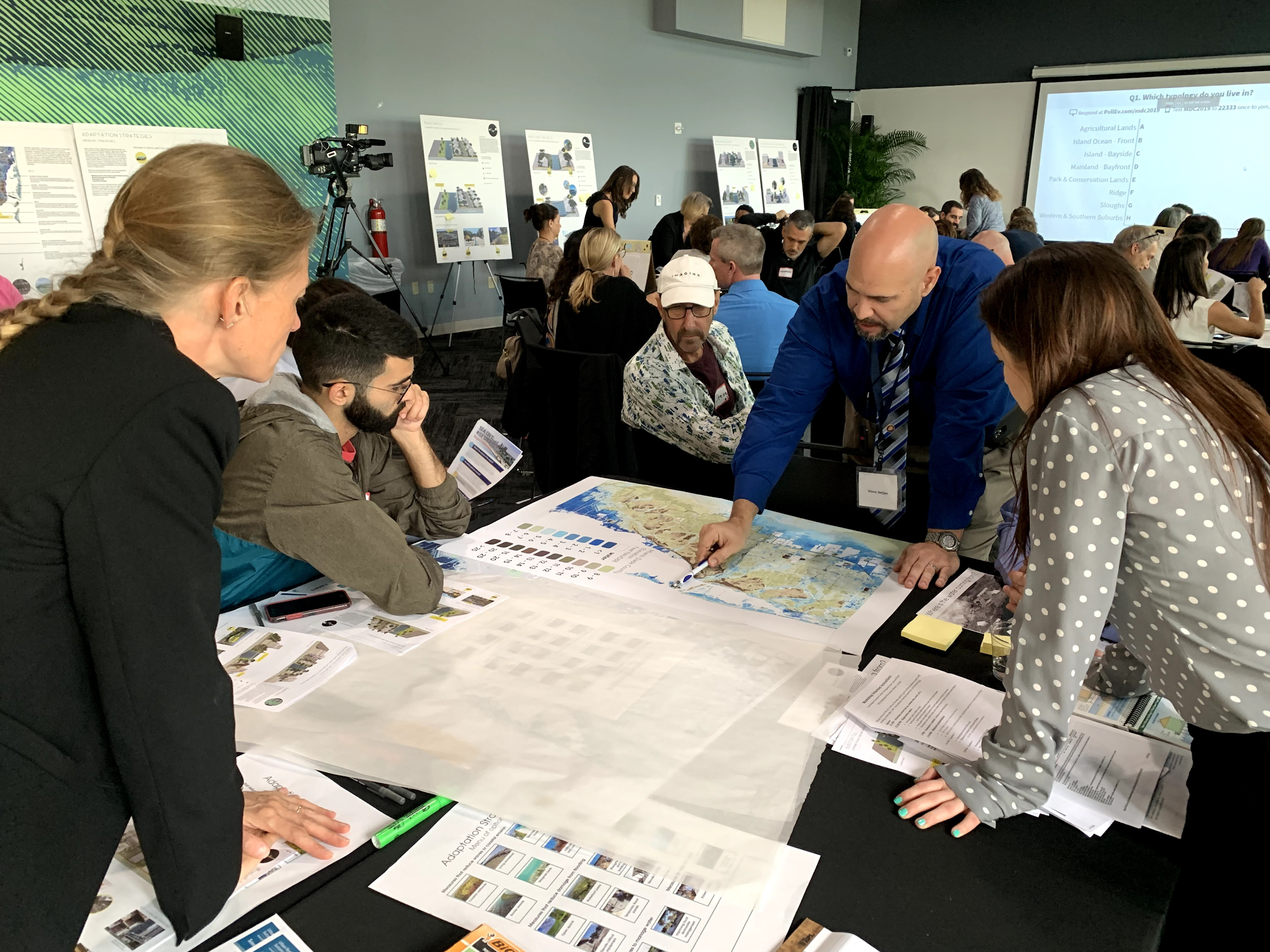 What can you do?
Engage in the wider conversation
Participate in national webinars and facilitated virtual discussions 
Come out to County and city workshops to work with us on these issues
Partner with us
Contact me to exchange knowledge, share ideas, and build these programs together
Make your voice heard
Let your County and local government officials know you need
Host neighborhood conversations about these topics
Thank you!
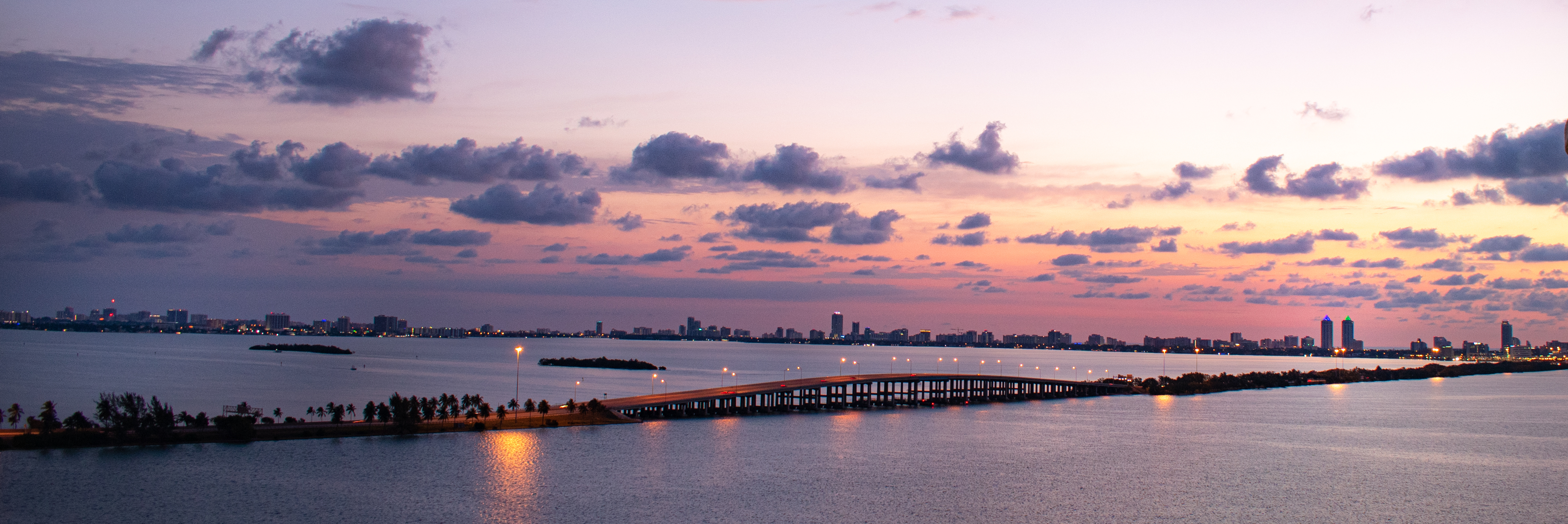 Contact me any time ~

Monica Gregory
Adaptation Programs Coordinator
Monica.Gregory@miamidade.gov